Euroopan Unionin talous
Perustana ns. neljän vapauden periaate (tavaroiden, palveluiden, pääomien ja ihmisten vapaa liikkuvuus)
kilpailuetua yrityksille
helpotuksia kansalaisten arkeen
toisaalta tuntitulleja /-rajoituksia EU:n ulkopuolelta tuleville tuotteille
viranomaishankkeiden kilpailutuspakko
lainsäädännössä keskitytään eritoten kilpailun tasapuolisuuteen ja kuluttajansuojaan

Unionin budjetti (ks. oppikirjan sivu 119) -> Tulot, menot ja nettomaksajat/-saajat
EU:n aluepolitiikka (n.35% EU:n budjetista)

Alueellisia eroja jäsenvaltioiden välillä ja niiden sisällä pyritään tasoittamaan erilaisten rahastojen avulla -> Erityisesti rahaa virtaa läntisistä EU-maista itäisiin

Rakennerahastoilla edistetään taloudellista kehitystä ja luodaan työpaikkoja
Koheesiorahastolla pyritään lisäämään taloudellista, sosiaalista ja alueellista yhteenkuuluvuutta -> Maille, joiden BKT on <90% EU:n keskiarvosta
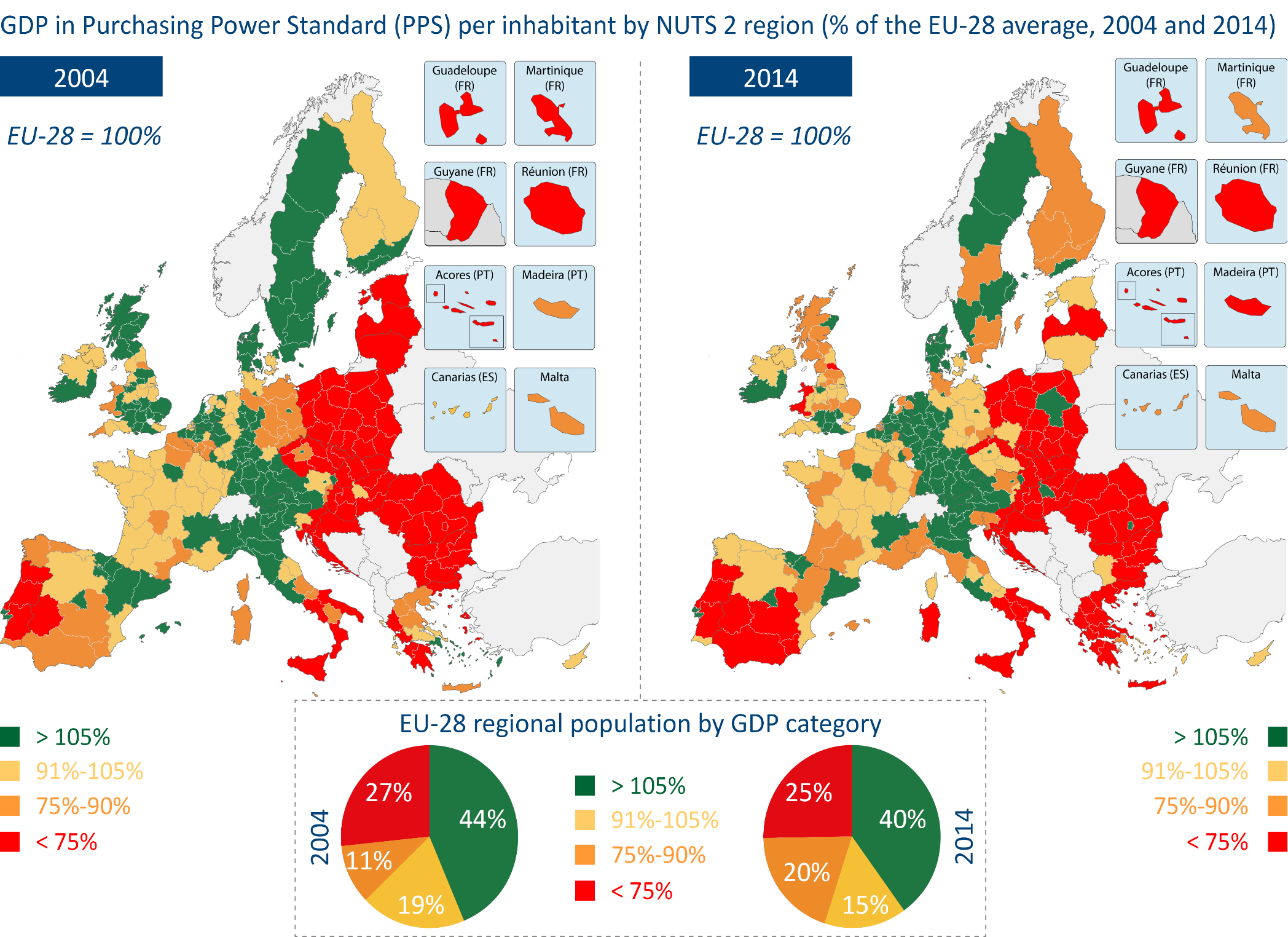 Euroopan keskuspankin (EKP) tehtävät

EU-jäsenmaat hoitavat omaa finanssipolitiikkaa ja poliittisesti riippumaton EKP johtaa Euroopan talous- ja rahaliiton (EMU) jäsenmaiden, eli euroalueen, rahapolitiikkaa
Kansallisten keskuspankkien (vrt. Suomen Pankki) ohjaaminen
Ohjauskoron säätely -> Vaikutuksia kokonaiskysyntään ja inflaatioon -> tavoitteena hintavakaus ja maltillinen talouskasvu 
Valuuttainterventiot (tukiostot ja –myynnit kansainvälisillä rahamarkkinoilla, kriisiaikojen työkalu) sekä arvopaperien ostaminen ja myyminen (erit. 2008 finanssikriisin jälkeen)
Valuuttavarannon ylläpitäminen (mahd. valuuttainterventioita varten)


Tehtävä: Laadi käsitekartta, jossa pohdit rahaliiton hyötyjä ja haittoja sekä EU:n keinoja ehkäistä talouskriisejä / vakauttaa taloutta